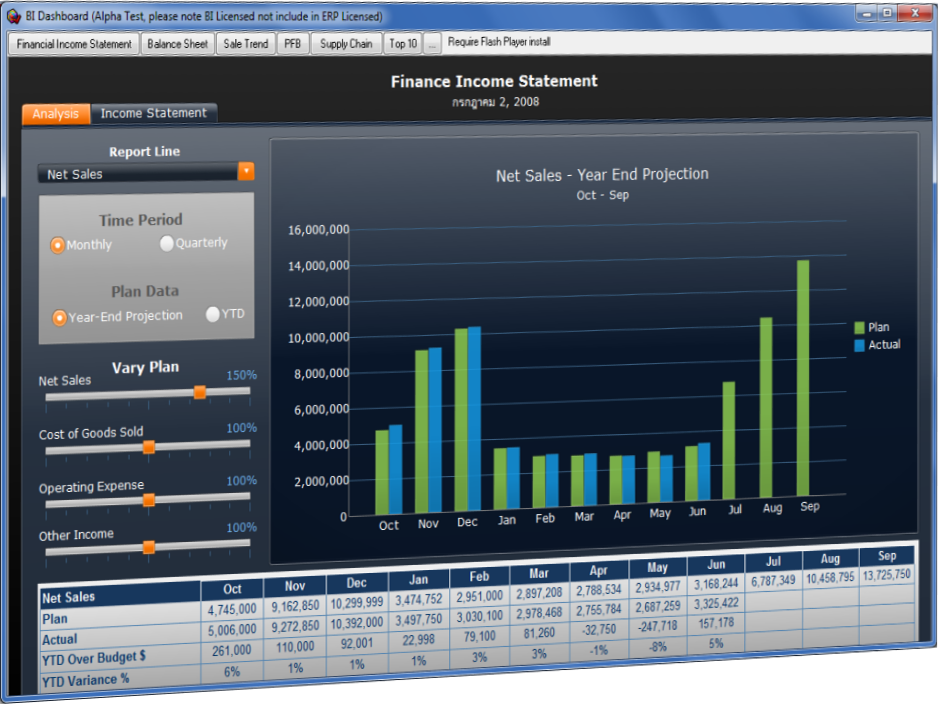 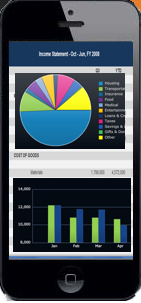 Next-Gen ERP (Enterprise Resource Planning)
On Premise / On Cloud / Hybrid / With Integrated
. . .Another word is the only right way to go to BI (Business Intelligence) . . .
What is ERP ?
Manual
&
Excel
DS
(Data Science)

BI
(Business Intelligence)

AI
(Artificial Intelligence)

Need real business data from ERP
ERP Next-Gen Support Implement On Premise / Cloud / Hybrid  / with Integrated
Project Software
Silo (Separate Databases)
Account Software
ERP Solution
Include
Account Module (FRM)
Inventory Module (SCM)
Production Module (MRP)
HR& Payroll Module (HRM)
CRM Module (CRM)
Maintenance Module (EAM)
Logistic Module (SCM)
Organize Management (OM)
And  more…

With Single Database
Inventory Software
Production Software
HR & Payroll Software
CRM Software
Maintenance Software
Logistic Software
What is BI ?
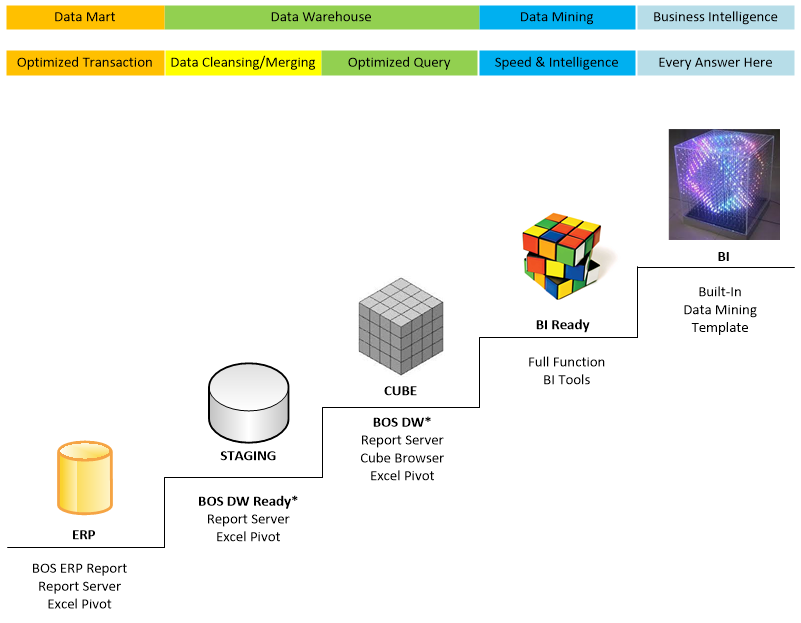 ERP Trend (One Target Multi Route)
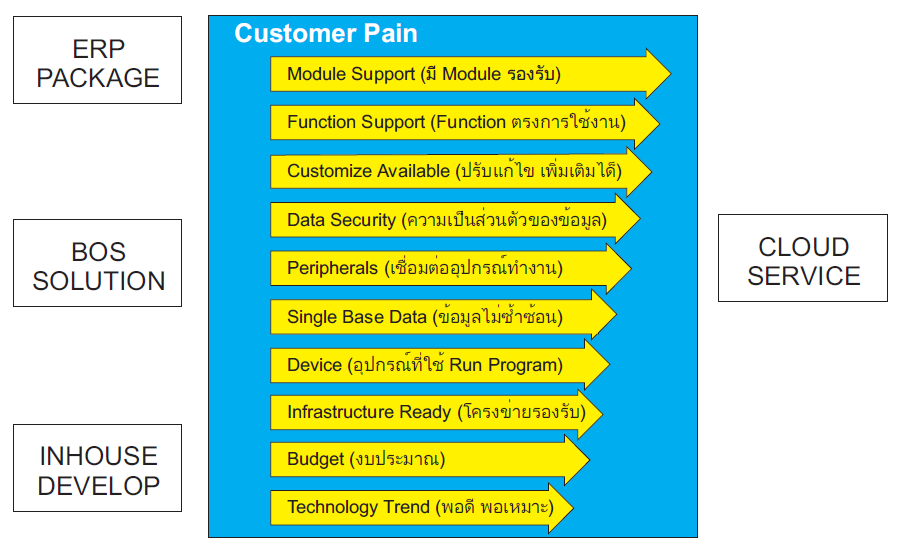 Agenda
Product Overview
System Module
Ecosystem
Hardware Tools
GUI (Graphics User Interface)
Main Business Flow
Monitoring & Reporting
Back Office Support Module
Next Generation Module
Question
Product Overview
What is your Benefit ?
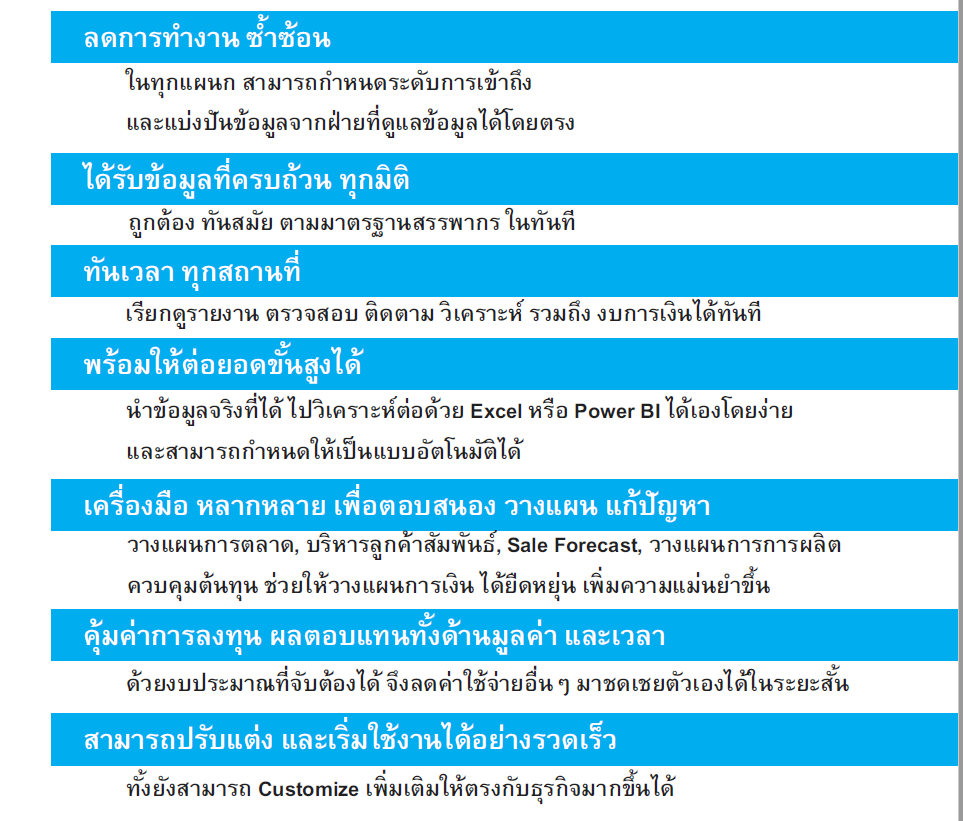 System Module
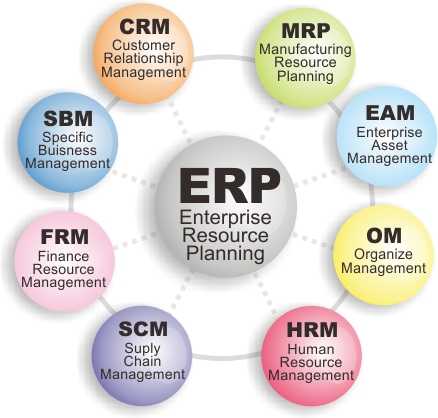 Key Feature ?
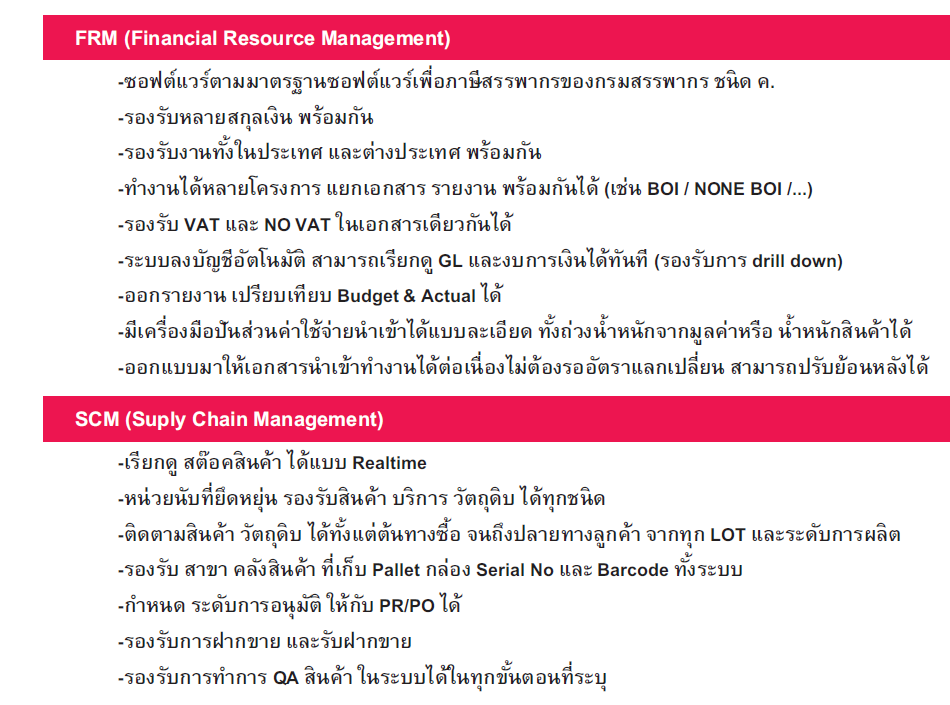 Key Feature ?
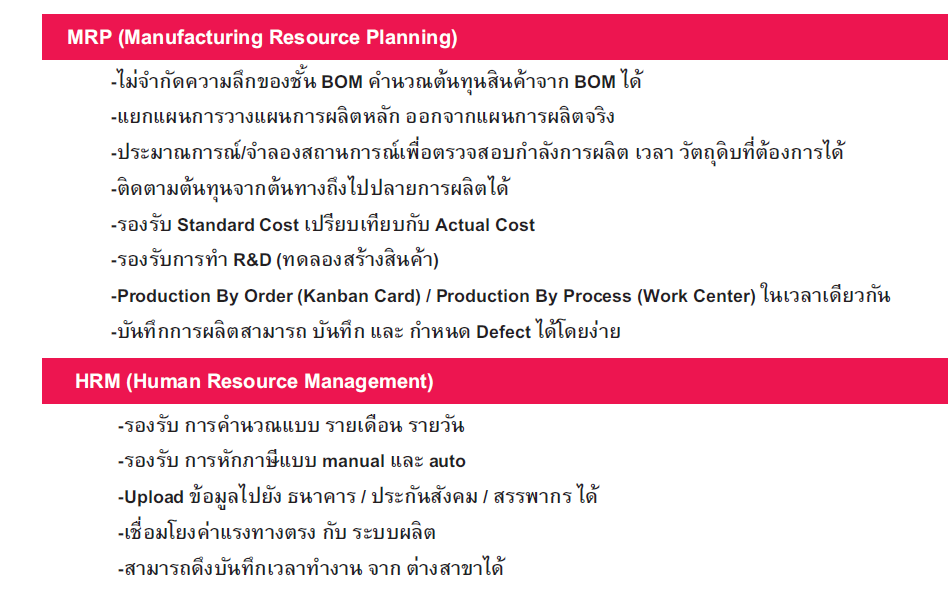 Key Feature ?
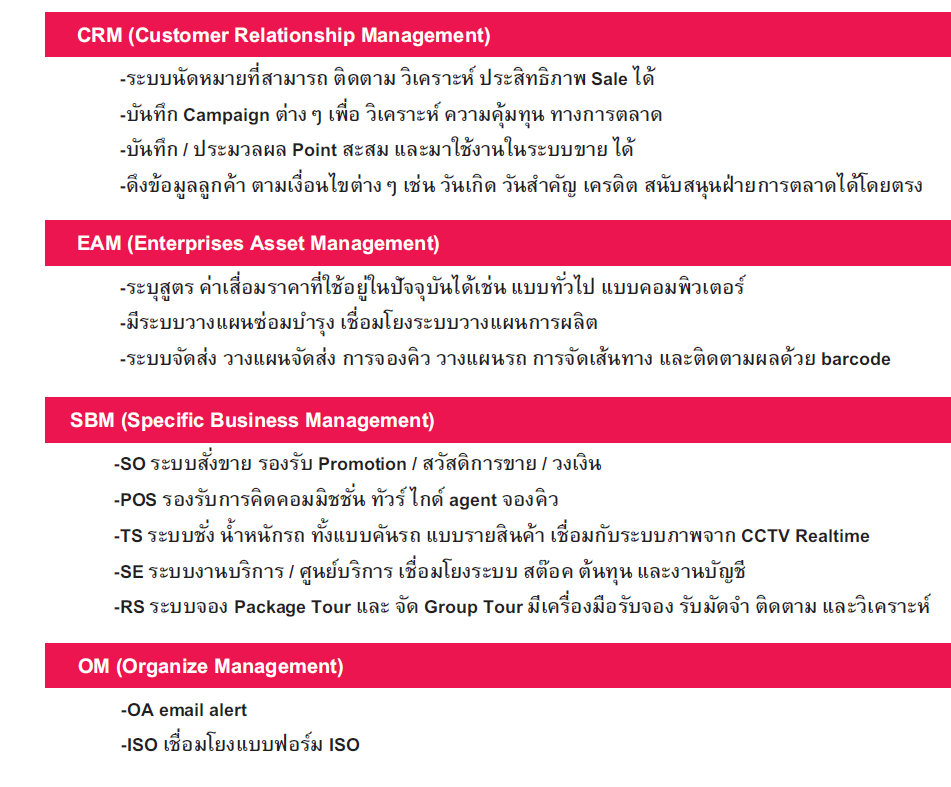 System Module
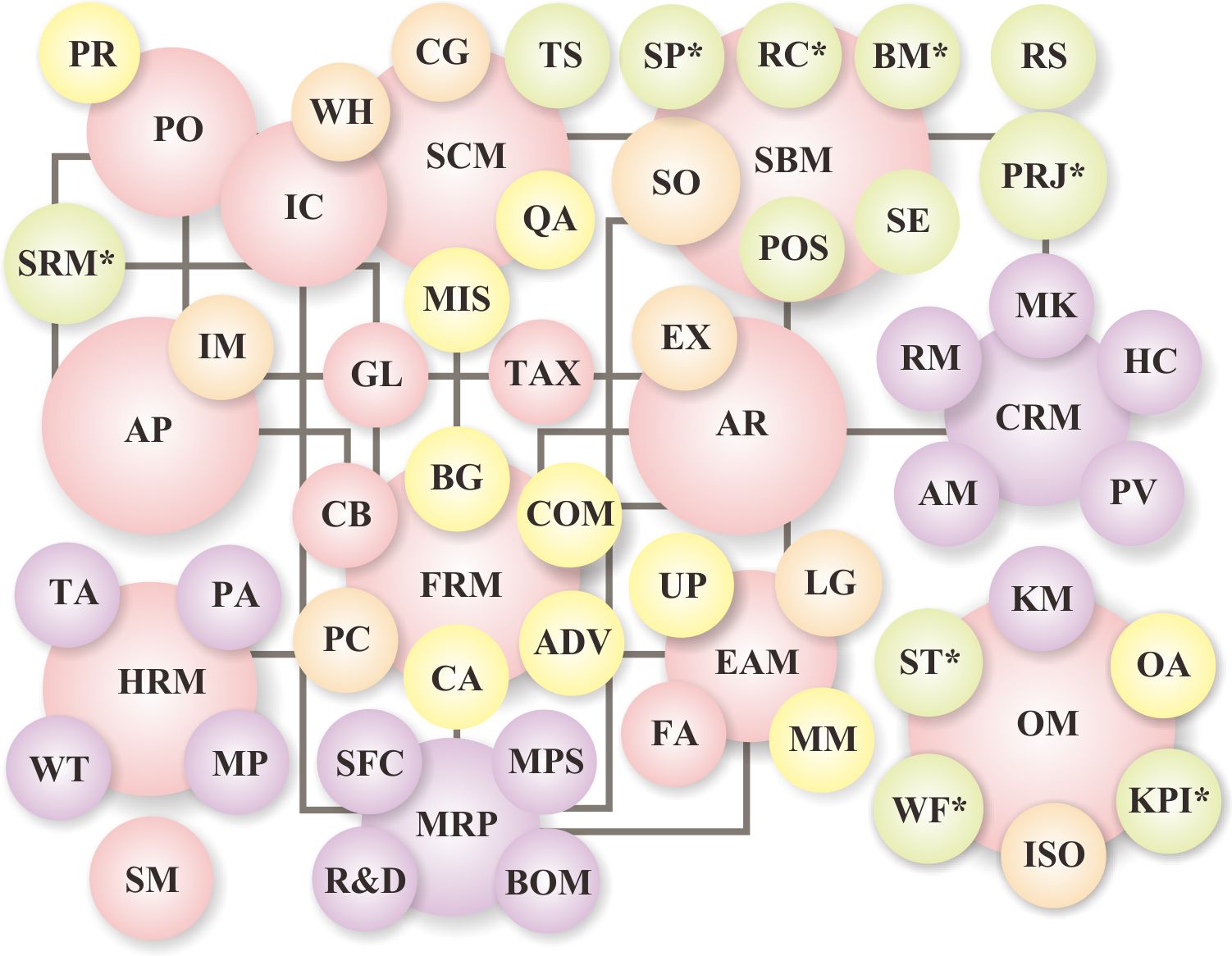 Ecosystem
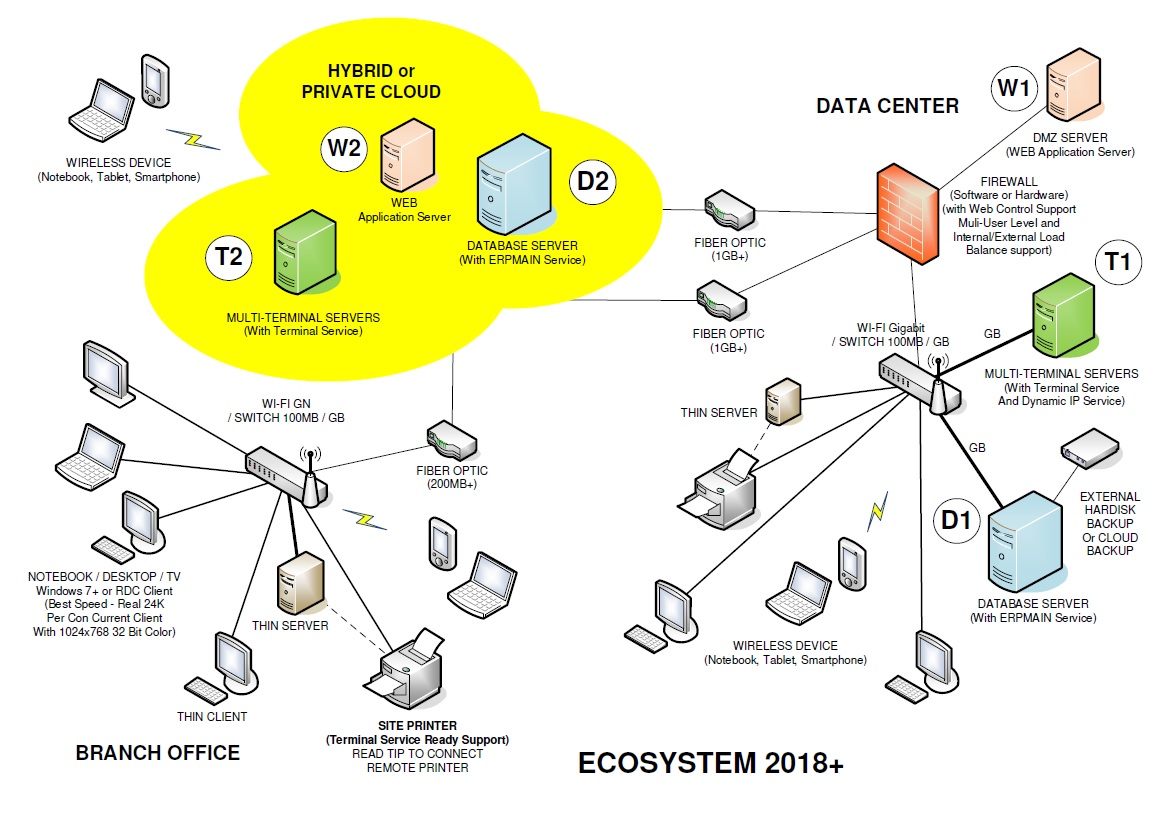 Hardware Tools
GUI
User Friendly, Easy Manage
Multi Companies , Multi Branches Licensed
Windows 7,10 32-64bit
Windows Server 2008,2012,2016,2019 32-64bit
(WinRT, Linux, MacOS, iOS, Android by Web* & Remote desktop)
SM (System Management)
Multi Level & Deep Permission, Email Alert, Log
Quick & Easy to Import & Export Data
Process
Main Business Flow
Marketing, Sale Target, Forecast & Project
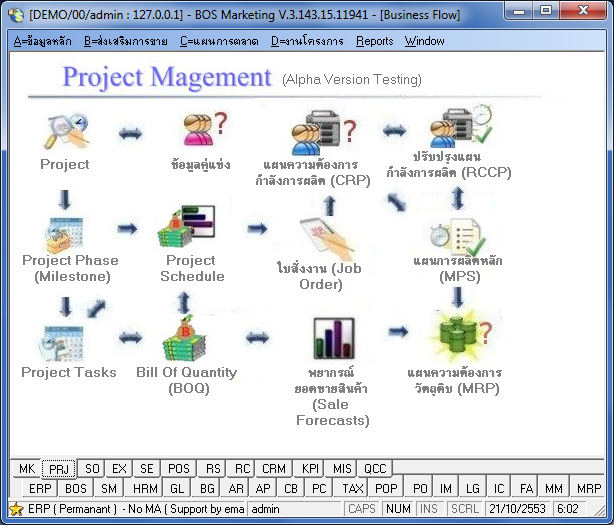 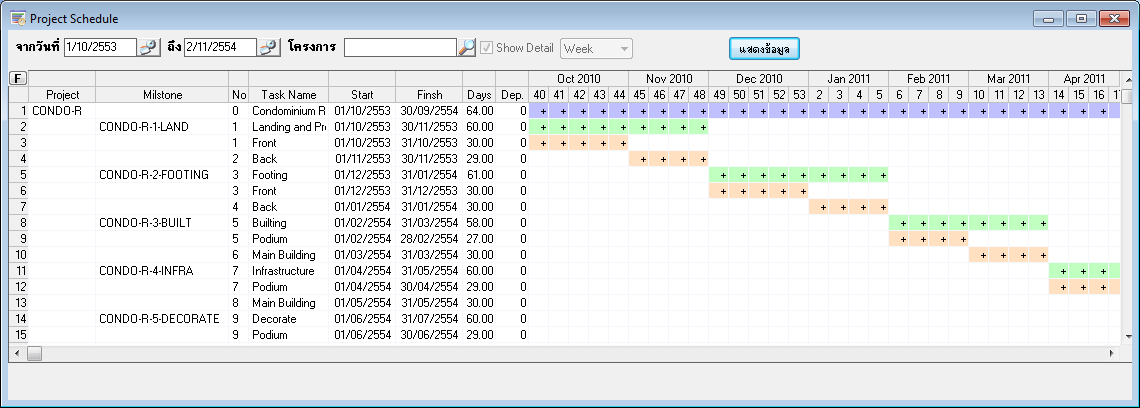 Prospect, Activities, Appointment, Call Log Opportunity, Inquiry and Potential tools
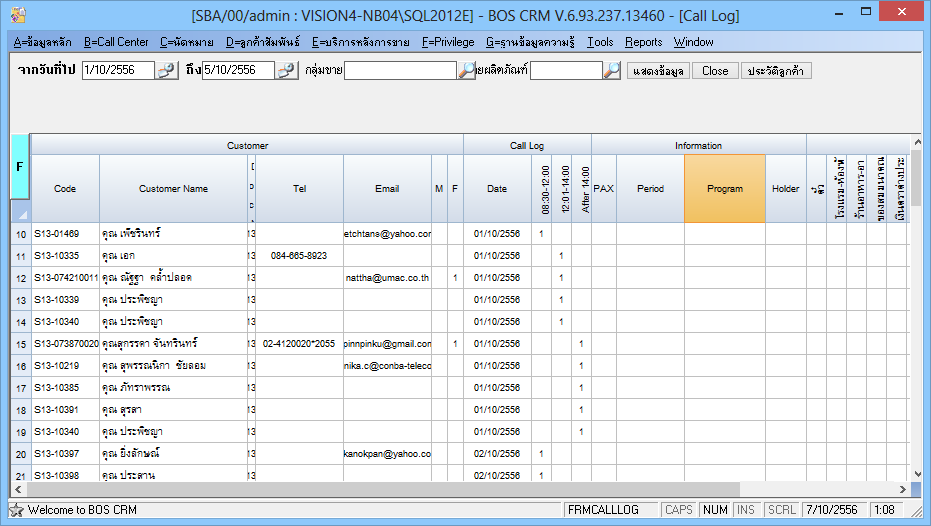 Estimate Production Real Time Tool (Time)
Estimate Production Real Time Tool (Material)
Sale Order / Web Order / Tablet Order
Or Off-Line Excel Import Order
Job Order, Production Order, Process Order
Capacity Requirement Planning
RCCP (Rough Cut Capacity) – ReOrder Priority
RCCP (Rough Cut Capacity) – Recalculation
RCCP (Rough Cut Capacity) – Bulk Order
MPS (Master Planning Schedule)
Line Schedule
MRP (Material Requirement Planning)
Vendor Pending Schedule & Monitoring
Shop Floor Control, Quick Receive Production Mode
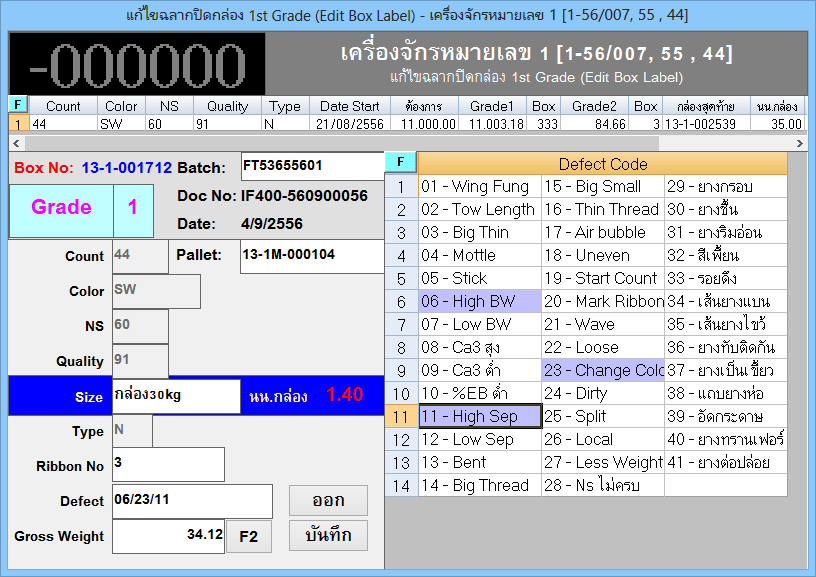 Advance Receive Production support Outsource, QA, Partial, Scrap, By Product, Actual DL, Factory LOT & Serial, Batch, LOT & Serial, Performance, Bar code, RFID, Link Machine Embedded
With 3 Parallel Units + Unlimited Package Units
Real time Production Status
Real time Stock Branch, Location, Pallet, Box Serial No, Status and Virtual Stock
Drill Down to Source of Document
Supply Chain Traceability
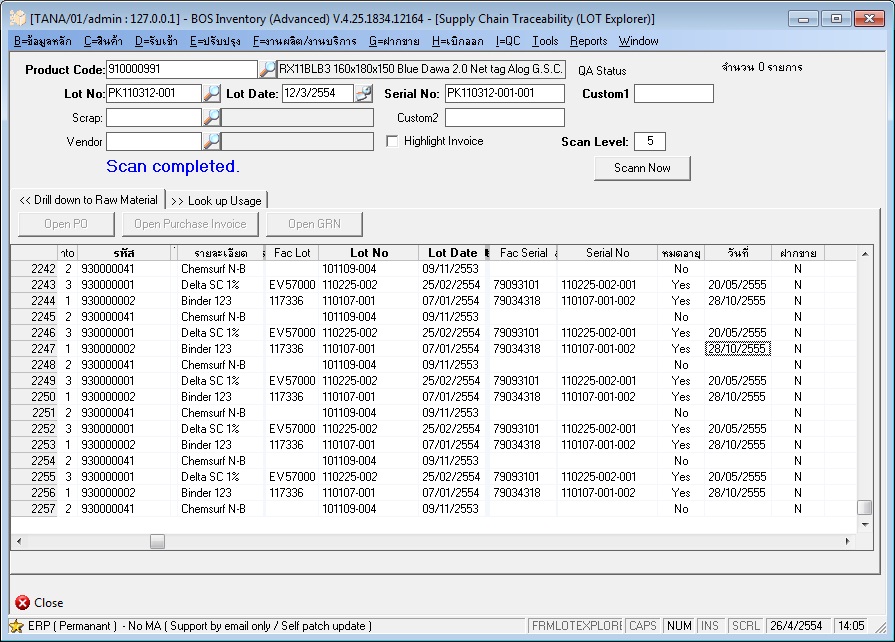 Allocate Import Cost Tool
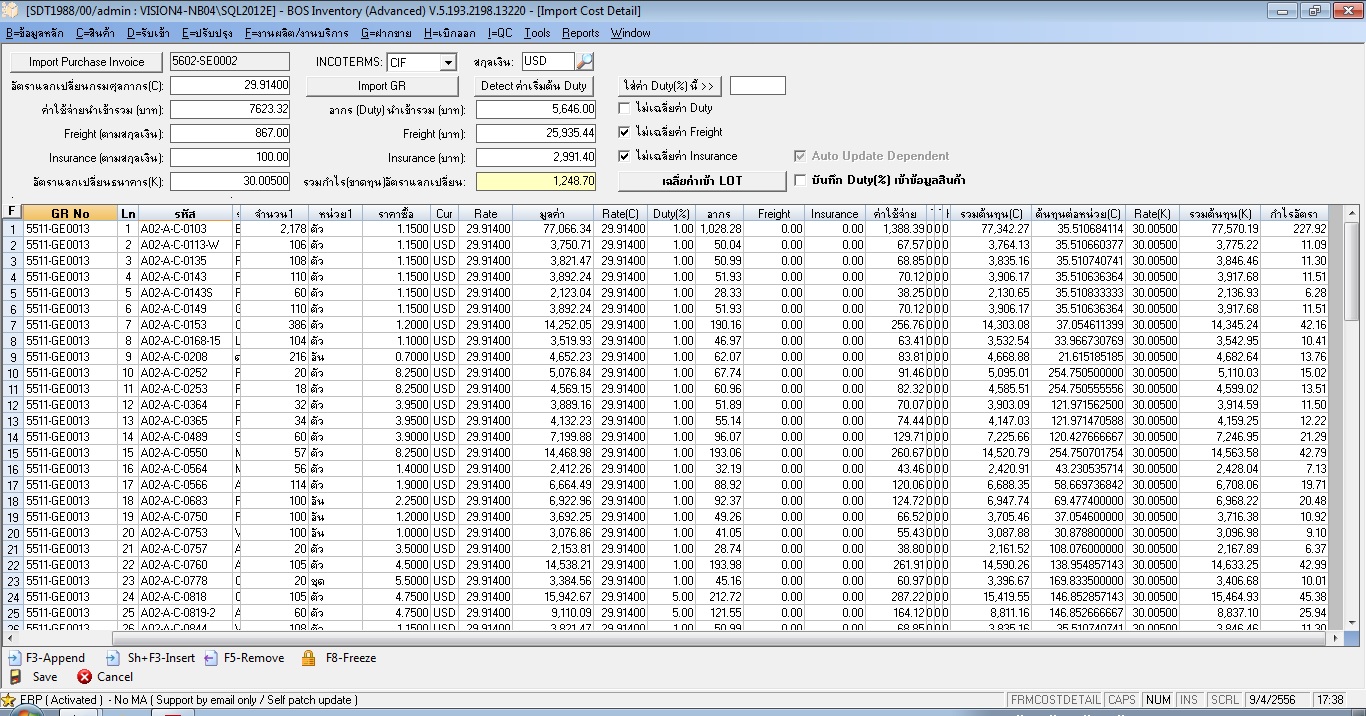 Shipment Disposal Wizard by pallet
 control % of defect Picking
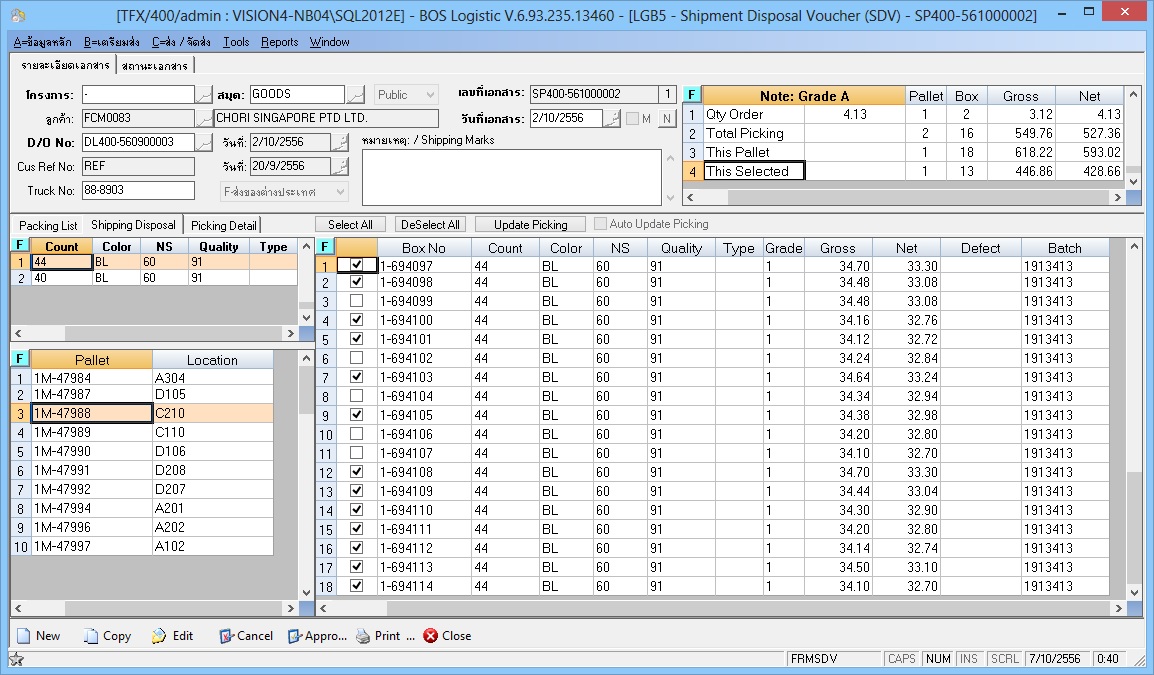 Distribution & Loading Plan with Invoice, Packing List, Box set and Box tag Tool
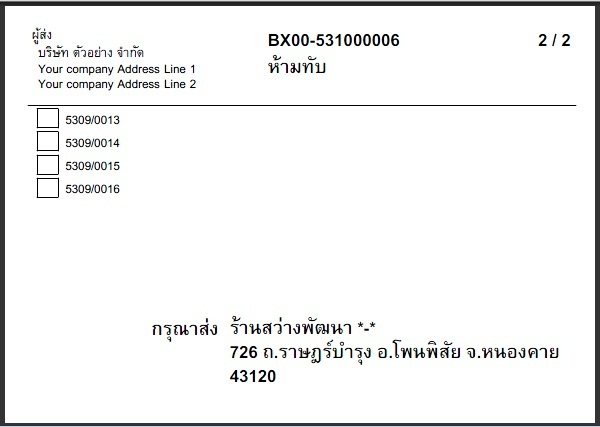 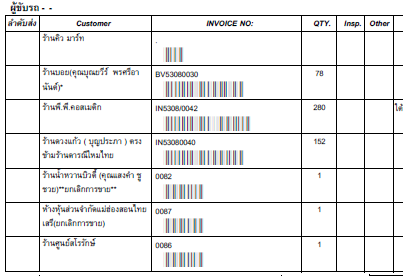 Logistic support Barcode, RFID input
Loading & Customer Stock Tracing
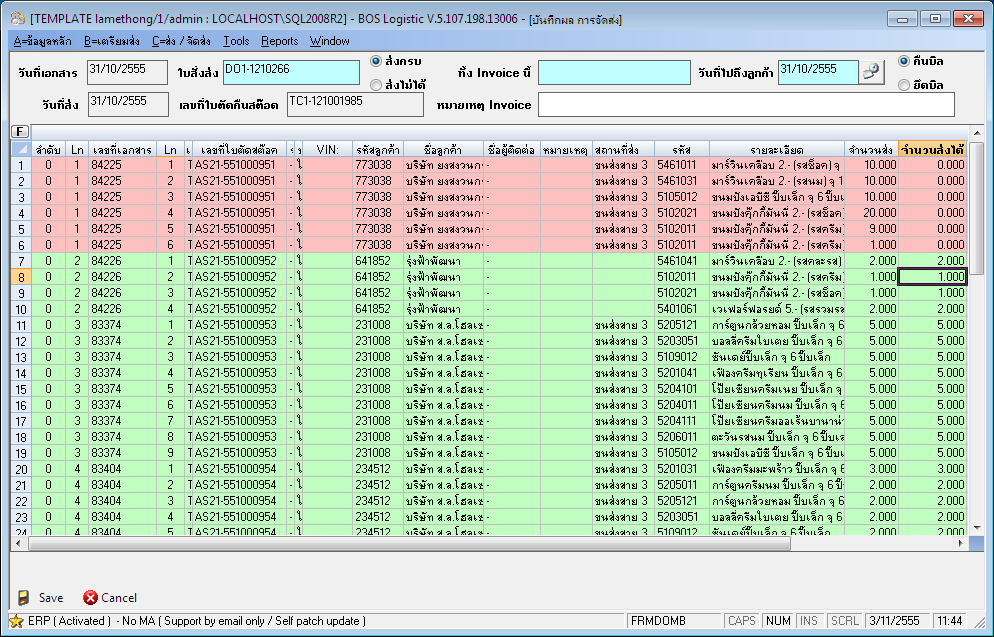 Support All Standard Account function
(AR / AP / GL / TAX / CHEQUE / BANK / ADVANCE / PC) with many custom setting
(5 hierarchy + 3 Dimensions account map)
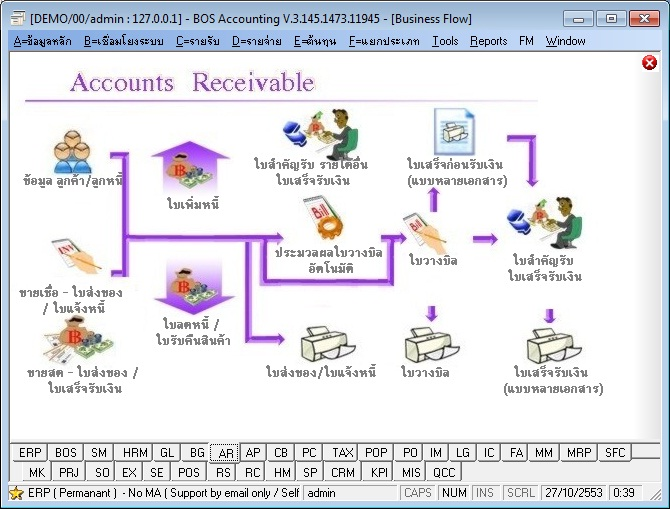 Print Preview, Print Cheque, Print Deposit Slip
Easy to Add & Customize Report by User
Easy to Export to Excel & Print to PDF file
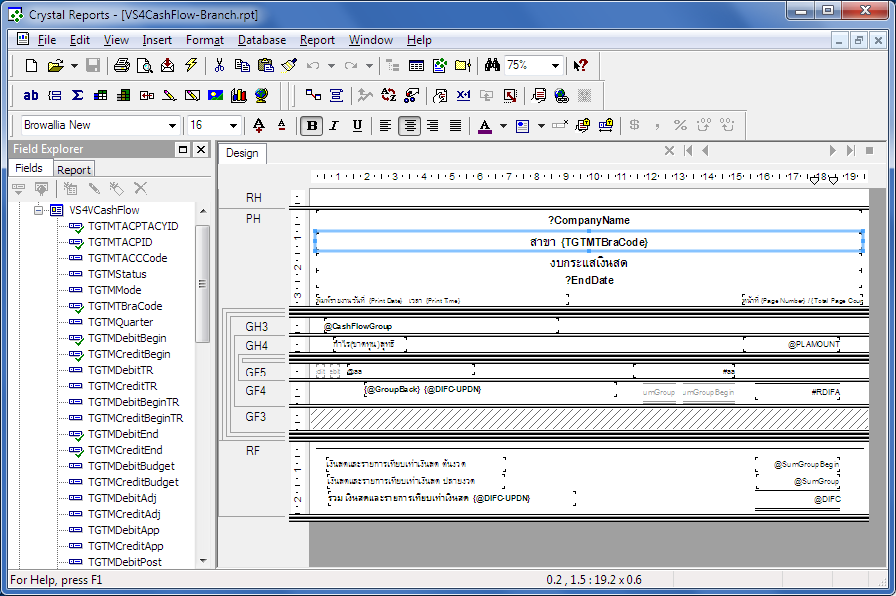 Cash Book, Book Bank Reconcile
Process
Monitoring  & Reporting
Automatic Financial Report & Advanced Custom Drill down support
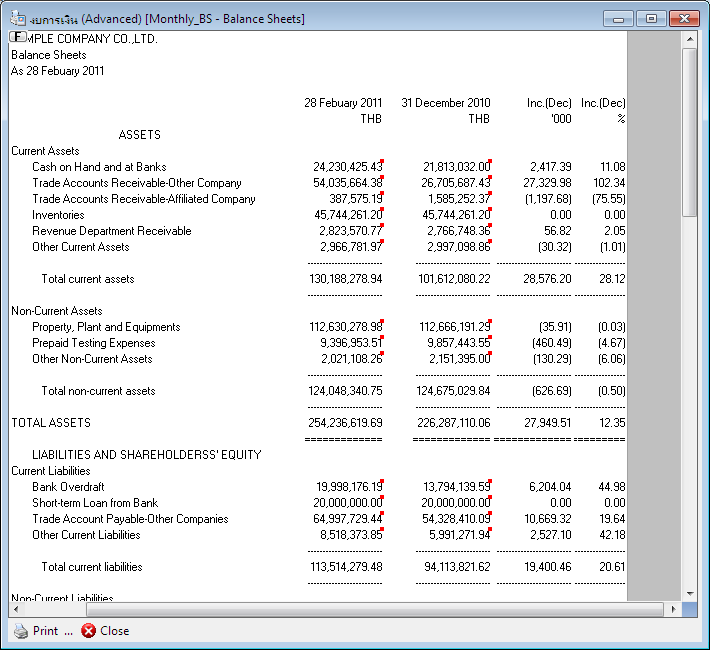 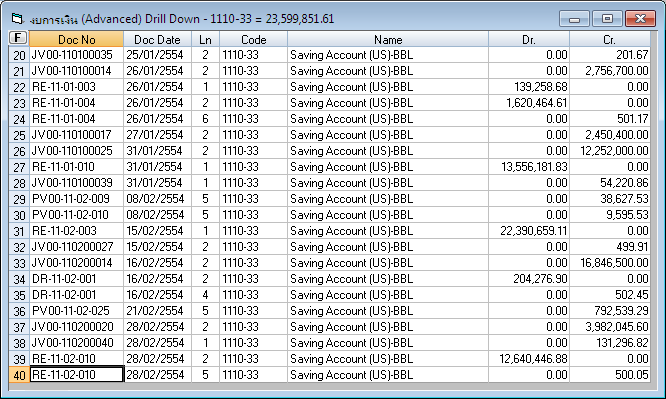 Analysis with Advanced Excel
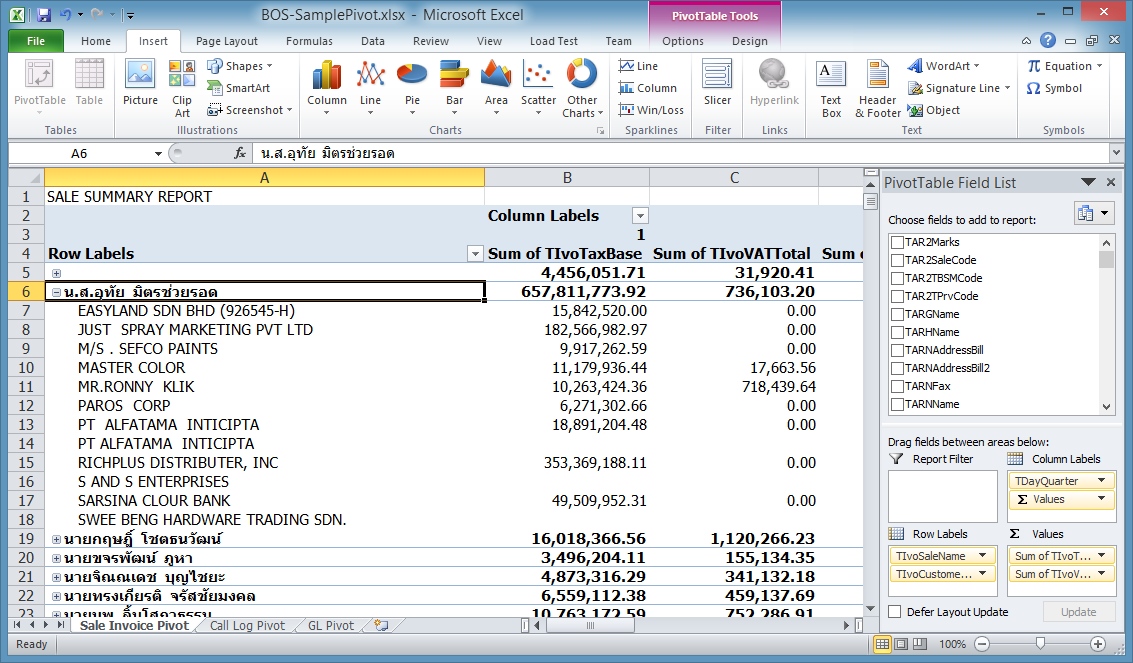 Powerful Dashboard with Power BI
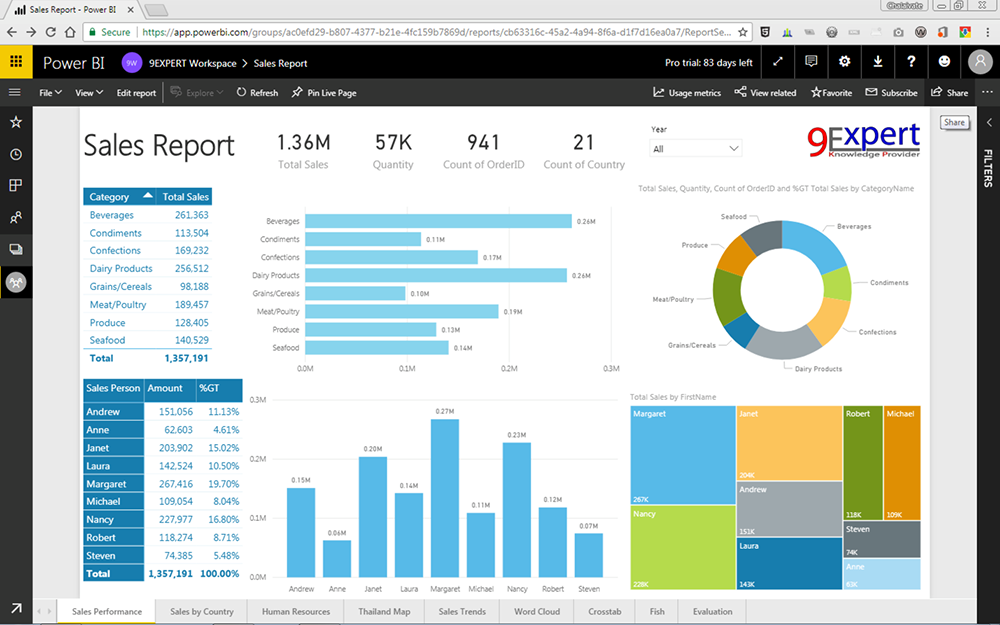 Integrated to Google Data Studio
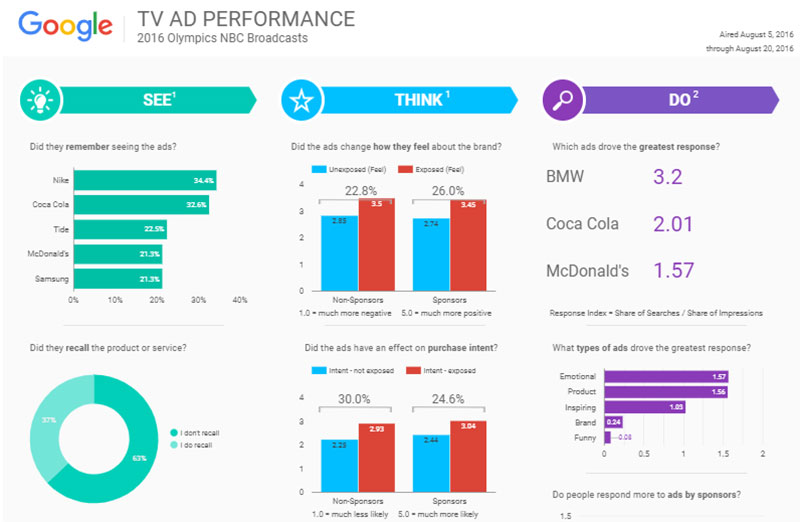 Job Cost & Job Variance Calculator Tool
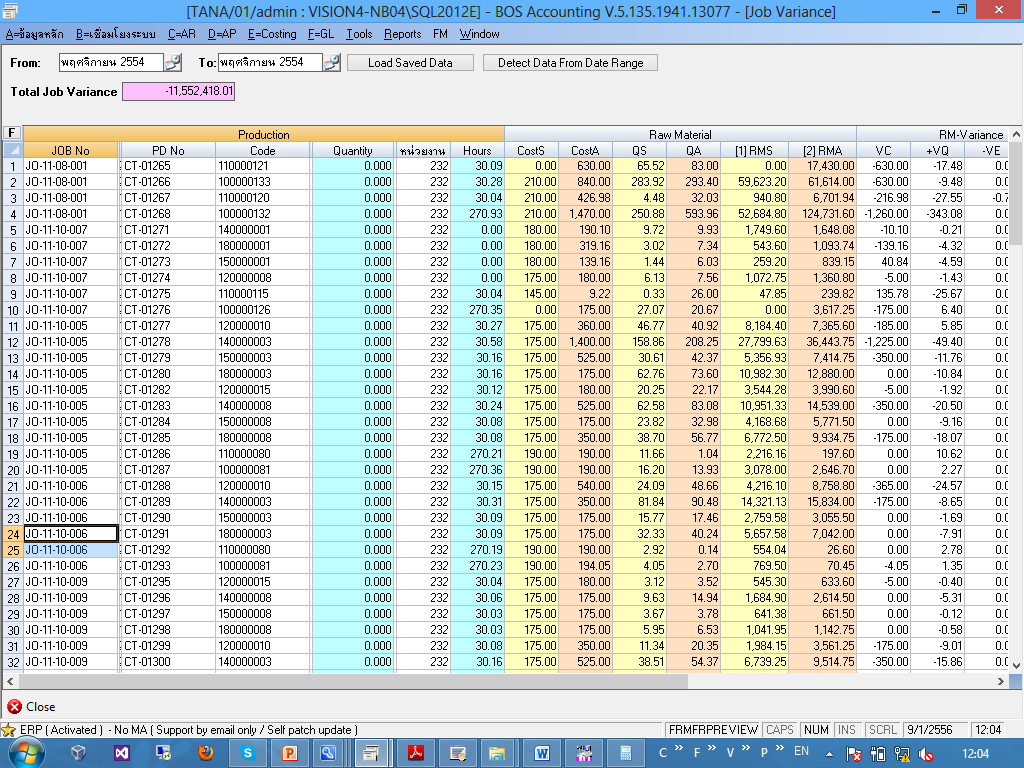 Process
Back Office Support Module
HRM (Human Resource Management)
Multi Branch Personnel , Time Attendant, Payroll, Recruitment*, Welfare and Training
Fixed Asset
Maintenance Management
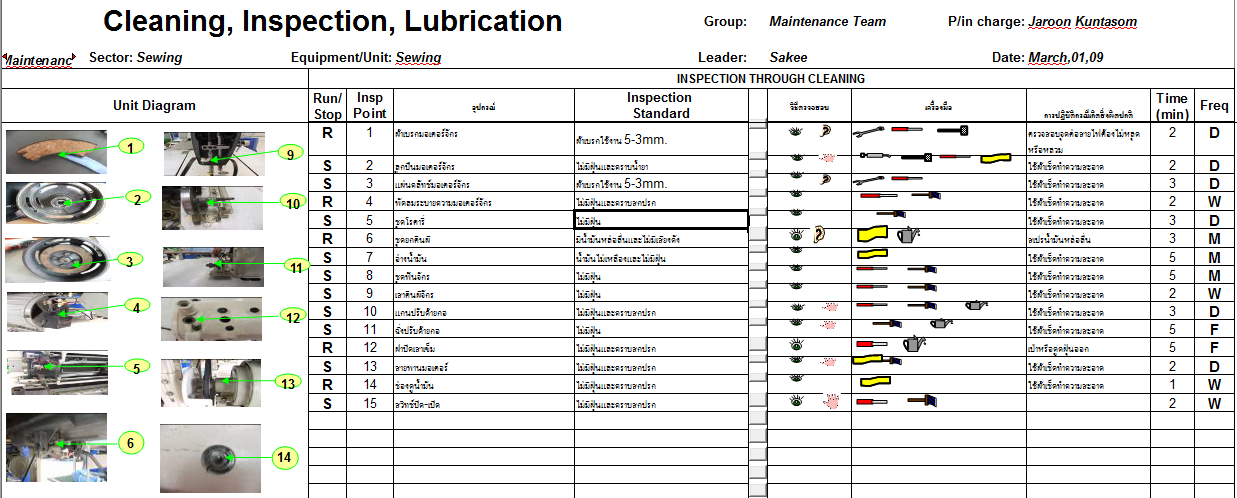 Specified Business Management Module
Service Center Module
POS (Point Of Sale) support Tour System
Truck Scale Solution
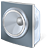 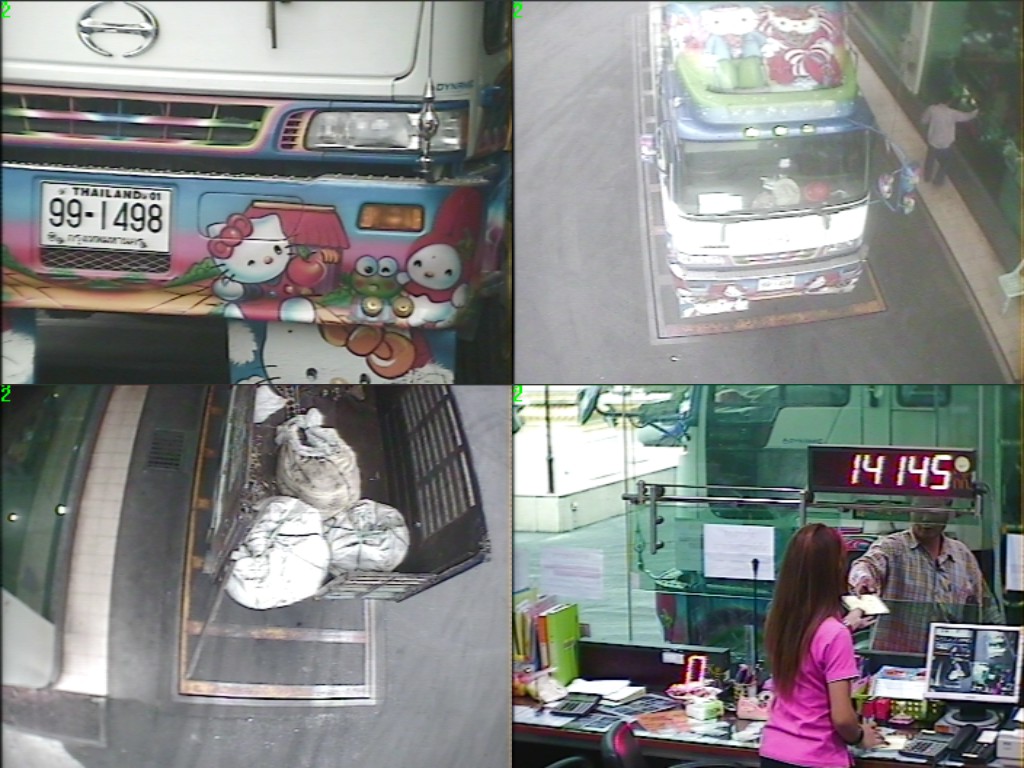 14145
Reservation for Tour & Hotel
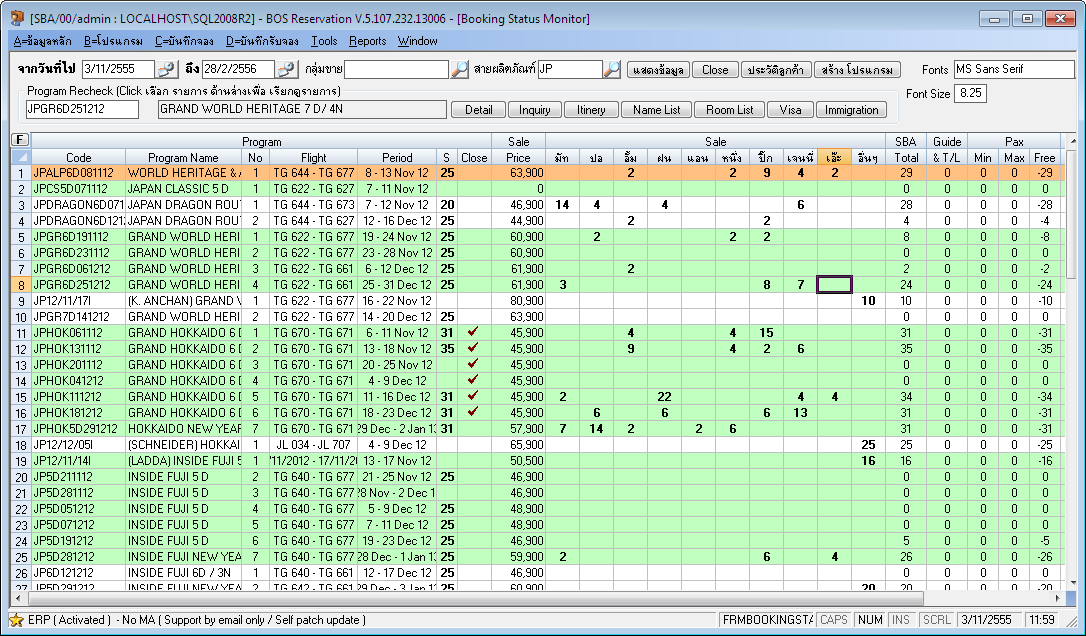 Pre Release Module
& Next Generation Module
KPI* with Self Indicator Design, 
ISO* - Document List & Report Stamp
Document Workflow* Designer & Control
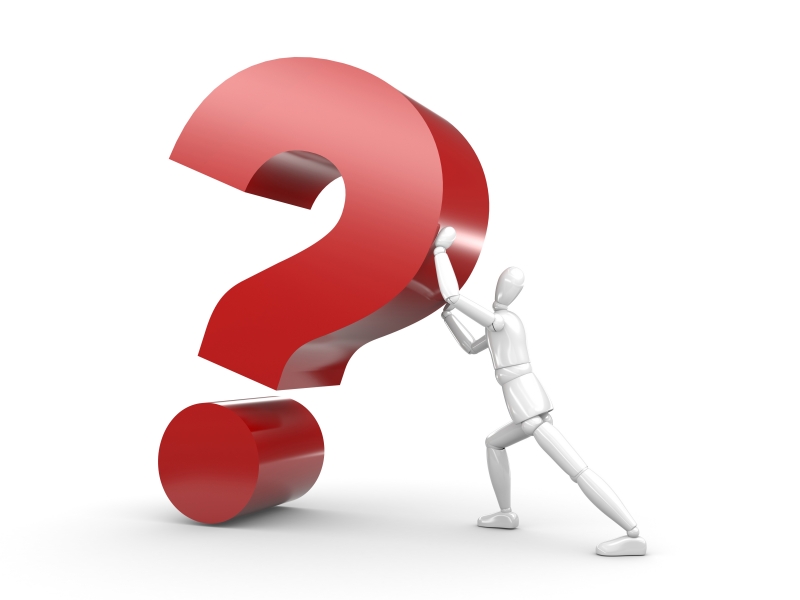 Question
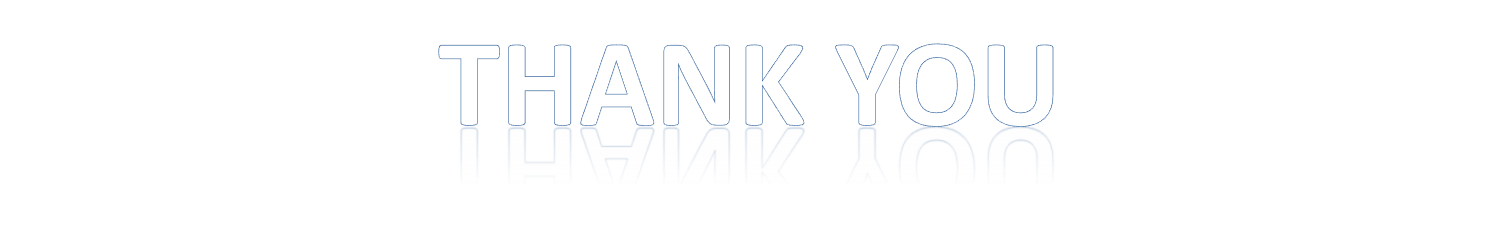